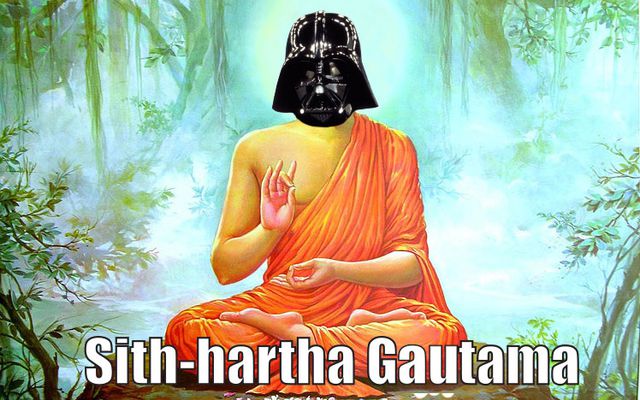 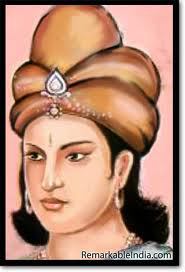 Ashoka and the Mauryan Empire
MAURYAN EMPIRE (326-184 BCE)
Founded by Chandragupta
Conquered previous empire
Attacked remnants of Alexander the Great’s empire (Seleucid) in India
Empire extended from Afghanistan to Bangladesh, and into Southern India
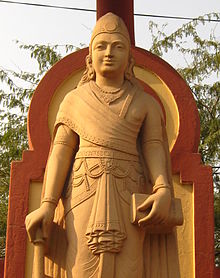 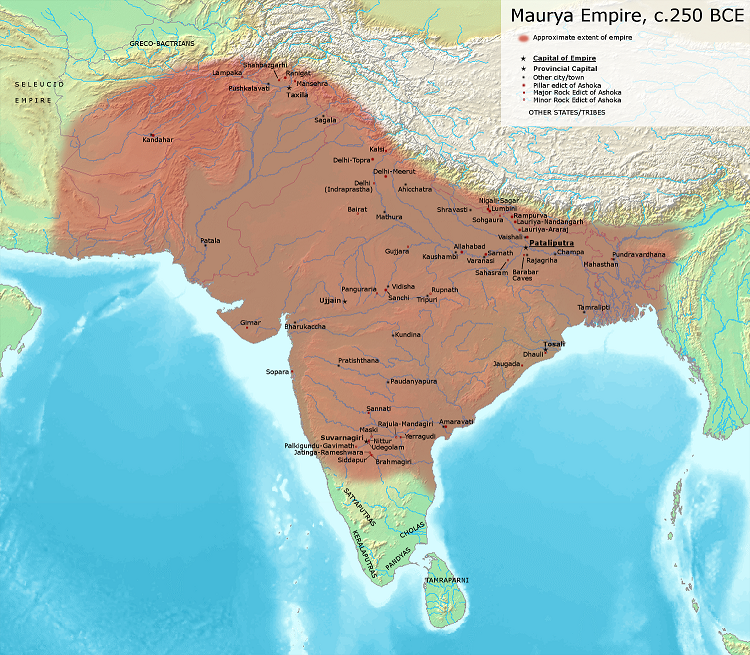 Mauryan Empire
Large military force
Large bureaucracy, spy network
State-run industries funded by high taxes
Chandragupta left power to attain moksha
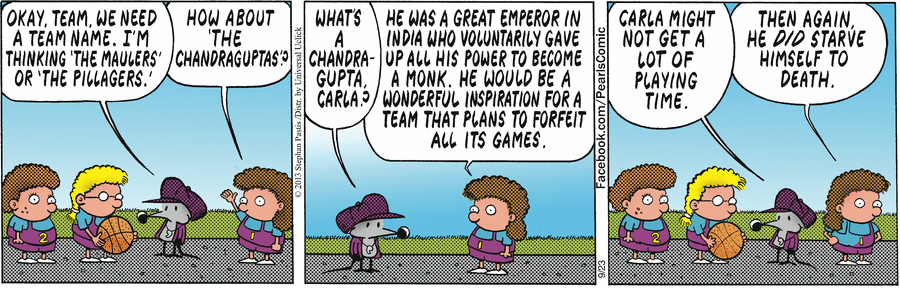 Ashoka (268-232 BCE)
Most well-known Mauryan Emperor (grandson of Chandragupta)
Converted to Buddhism after waging brutal war
Advocated and spread Buddhism and message of peace
“What have I done? If this is a victory, what's a defeat then? Is this a victory or a defeat? Is this justice or injustice? Is it gallantry or a rout? Is it valor to kill innocent children and women? Did I do it to widen the empire and for prosperity or to destroy the other's kingdom and splendor? One has lost her husband, someone else a father, someone a child, someone an unborn infant.... What's this debris of the corpses? Are these marks of victory or defeat? Are these vultures, crows, eagles the messengers of death or evil?”
Ashoka’s Rock Edicts
Ashoka published his edicts (laws) on large pillars throughout his empire
Public display of laws
Ashoka’s Mauryan Empire broke apart after his death
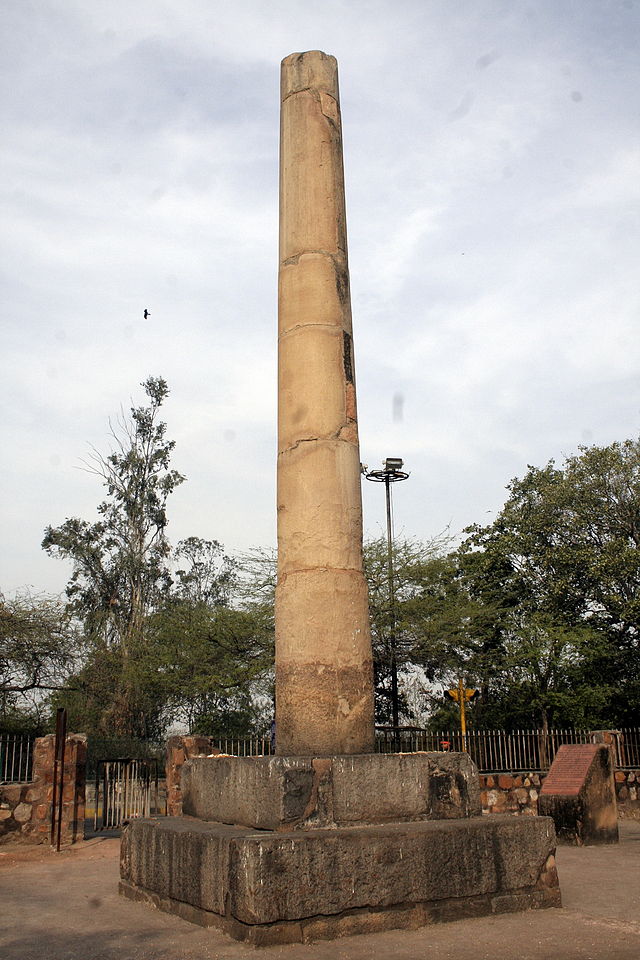 Crash cOURSE
http://www.youtube.com/watch?v=8Nn5uqE3C9w
The Story of India
http://www.youtube.com/watch?v=63Jw0Ky6ZpQ
29:00-56:00  (maurya and ashoka)
42:00-56:00 (ashoka)